International Fiscal Association (IFA)
Eastern Region Chapter
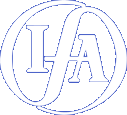 Recent  Developments in Transfer Pricing
T. P. OSTWAL
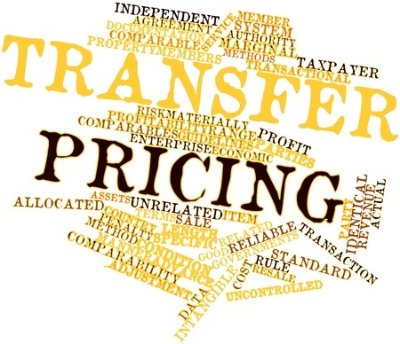 T P Ostwal & Associates
July 2015
1
Transfer PricingLitigation Scenario
T P Ostwal & Associates
July 2015
2
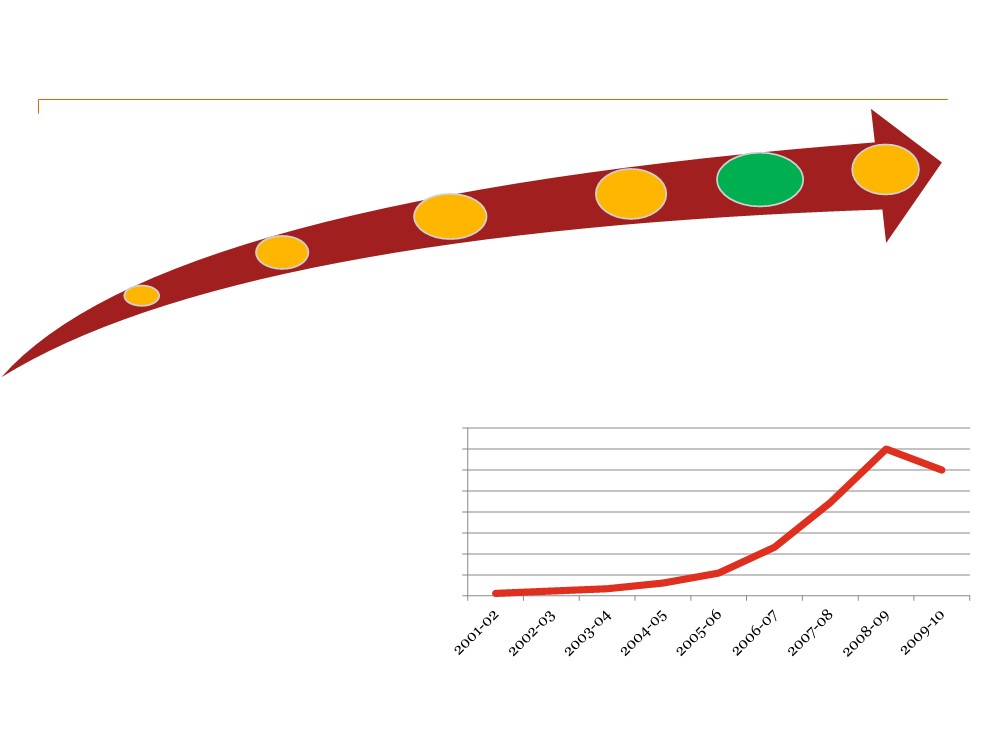 INDIA TRANSFER PRICING LANDSCAPE – STORY SO FAR
Ten years of TP audit completed – trends indicate greater scrutiny, ever increasing adjustments and resultant litigation

Approx 50% of cases picked up for audit adjusted by tax department
APA
TP Week
Programme
Separate
ranked India #1 on Top 10 Toughest Tax Authorities for TP
introduced
tribunal for TP
India
disputes still under
contributes
TP additions 	to more
consideration
of USD 41 	than 70% of billion approx 	the TP
TP Adjustment (in INR crores)
global
disputes 	80000
70000
70000
No data is available in respect of adjustments sustained or deleted at first appellate levels

Large volume of tribunal decisions have been delivered on Transfer Pricing issues

Still no certainty !!!
60000
50000
44531 	60000
40000
30000
23237
20000
10908
10000 	3432 	6140
1220 	2287
0
3
T P Ostwal & Associates
Transfer Pricing Officer (TPO)
TP ASSESSMENT TIMELINE EXAMPLE
High Court
Supreme Court
Income Tax Appellate Tribunal (ITAT)
Dispute Resolution panel (DRP)
Commissioner of Income Tax (Appeals)
Assessing Officer (AO)
2018+
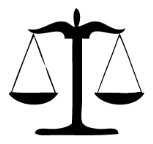 INDIAN TP
ASSESSMENT & LITIGATION
2018+
Jan/Feb 
2018
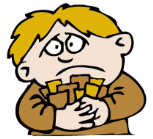 Appeal against
CIT(A) order
Appeal against
Final Asst. Order
April /May
2017
Appeal against
Asst. order
Appeal against
Draft Asst. order
Set-aside / Remanded back to AO
AO:
March 2017
TPO reference
TPO:
 Jan 2017
TPO Order 
u/s 92CA(3)
Form 3CEB
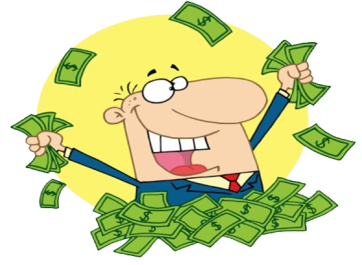 Nov. 2015
FY 2014-15
Key Controversies – Traditional issues
T P Ostwal & Associates
July 2015
5
Key Controversies – Next Wave
T P Ostwal & Associates
July 2015
6
Valuation of Shares
T P Ostwal & Associates
July 2015
7
Issue of Shares - Brief Overview
• Under the Income-tax Act, 1961, tax can be levied only if the transaction is giving rise to “income”

• In the recent past, this concept has been the subject matter of intense discussion 
	
The revenue authorities took a position that shares issued at a price lower than the arm’s length	price to associated enterprise would give rise to taxable income in India

• Further, the short fall (i.e. the difference between the issue price and the arm’s length price so determined) was considered as loan outstanding with AE 
	and hence additional payment in the form of interest receivable from AE was sought by the tax department

• Major cases:
 Shell India Markets – Rs. 15,200 cr
 Essar Group – Rs. 8,000 cr
 Vodafone India Services – Rs. 1,400 cr
 HSBC Securities – Rs. 935 cr.

• Few other cases:
 Bharti Airtel, Standard Chartered Securities, Havells India
Amounts at stake - Rs. 35,000 cr.
July 2015
8
Issue of Shares
Typical Facts
• Indian subsidiary issues shares to its foreign parent company (i.e. infusion of share capital in Indian entity)

• Shares valued as per the existing methodology (i.e. CCI or DCF)

• Usually disclosed in Form 3CEB as a note, out of precaution

Revenue’s Contentions
• To be considered as an international transaction

• Shares have been undervalued / less that the fair market value

• The difference between actual issue price and ALP is computed and two-fold adjustment made:
  - notional income of the Indian Subsidiary   treated as TP adjustment
  - notional interest on such alleged loan       treated as TP adjustment
T P Ostwal & Associates
July 2015
9
Issue of Shares – Whether International Transaction?
Does the definition of international transaction include issue and subscription of shares?

• Under section 92B of ITA, an "international transaction" is defined to mean 
"a transaction between two or more associated enterprises, either or both of whom are non-residents, in the nature of purchase, sale or lease of tangible or intangible property, or provision of services, or lending or borrowing money, or any other transaction having a bearing on the profits, income, losses or assets of such enterprises..."

• Further, the Explanation introduced to section 92B in 2012 (with retrospective effect from 2002) contains an inclusive definition of "international transaction" which includes "capital financing... including ... purchase or sale of marketable securities...“

• It can be contended that the issue of shares would not fall under the phrase “purchase or sale of marketable securities” since issue of shares is different from purchase or sale of securities

• However, it is pertinent to note that as per new Form No. 3CEB, issue of shares is required to be disclosed under clause 16
Issue of Shares – Whether International Transaction? (contd).....
The crucial question is whether Chapter X of ITA confers the jurisdiction to

• treat a transaction on the capital account as a revenue transaction?

• treat a single transaction of issue of shares as two transactions

 as that of issue of shares and of grant of a financial accommodation (equal to the difference in value of the arm's length price determined and the issue price of shares)
	
 to bring to tax a notional amount as interest foregone on this notional amount of financial accommodation?
T P Ostwal & Associates
July 2015
11
Other Issues for consideration
• Whether the difference in the share price (‘alleged undervaluation’) can be considered as an “income” under ITA?

• How to value equity shares? Valuation methodology to be adopted

• Whether TPO correct in treating the difference in valuation of shares treated as deemed loan / deemed receivable ?

• Whether imputing a notional interest on deemed loan is correct?

Whether outbound investment attract transfer pricing? What is the method of computation of arm’s length price? [Refer Top Securities Case]

Does issue of new shares attract transfer pricing?

Whether share application money on outbound investment attract transfer pricing?
T P Ostwal & Associates
July 2015
12
Vodafone India – Bombay High Court
Facts
• Vodafone India is a wholly owned subsidiary of a Mauritius Vodafone entity, issued equity shares of face value of Rs. 10 at a premium of Rs. 8,591 per share to its holding company

TPO / DRP
 TPO disputed the valuation of shares 
	and re-computed the value per share [based on the Net Asset Value (NAV) to Rs. 53,775. 

TPO treated the shortfall in the value of shares [Rs.53,775 less Rs. 8,591 per share] as deemed loan by the taxpayer to its foreign parent 
	and charged a notional interest @ 13.5% and accordingly made TP adjustment.

DRP also upheld the TP order
T P Ostwal & Associates
July 2015
13
Vodafone India – Bombay High Court
High Court Ruling

TP regulations are applicable only to international transactions that give rise to taxable income. 

Neither the capital receipt on issue of equity shares nor the shortfall (if any) in share premium can be considered as taxable income within the ambit of ITA

Further, there is no specific provision in ITA for treating inflow of funds from shares issued to non-residents as taxable income. 

Hence, TP provisions do not apply to capital transaction itself
T P Ostwal & Associates
July 2015
14
Vodafone India – Bombay High Court
Update
•  Attorney General advised Government not to file Special Leave Petition

• CBDT instruction No.2/2015 dated 29 January 2015: Board accepted decision of HC, field officers directed to adhere

• Press release by Ministry of Finance: “bring greater clarity and predictability” and thereby improve the investment climate in the country
T P Ostwal & Associates
July 2015
15
ADVERTISING, Marketing and promotion expenses
T P Ostwal & Associates
July 2015
16
Marketing Intangibles
• Meaning of “Marketing Intangibles”
Ordinarily includes a bundle of IP rights such 	as: Trade names, trademarks, knowhow on distribution channels and customer relationships

	Nebulous & unclear

	Varies in application by jurisdiction & industry

	Breadth continues to grow as tax authorities use it

• Main investment in marketing intangibles is through AMP spend
Key Issues on AMP Globally
T P Ostwal & Associates
July 2015
18
Special Bench Decision of Delhi Tax Tribunal on AMP
• There is a valid transaction in the form of excessive AMP expense incurred by Indian company (“ICo”) sub-enhancing the foreign brand, legally owned by the foreign associated enterprise (“AE”)

• Amount of the transaction calculated by applying Bright Line Test (“BLT”)
	− Bright line test refers to the testing the AMP expenditure incurred by the taxpayer in proportion to its sales (AMP/sales) with the average AMP/sales of the comparables to determine the routine and non routine AMP expenses incurred by the taxpayer.

• Based on BLT,  ICo’s  AMP costs bifurcated towards:
	− assisting local product sales
	− enhancing global brand value

• ICo to be compensated by AE for amounts incurred towards “enhancing brand value” along with a markup
T P Ostwal & Associates
July 2015
19
Delhi High Court on AMP - Summary
TP adjustment on account of AMP expenditure incurred by Indian entities as part of distribution business in India
like Canon India, Reebok India, Sony India Pvt. Ltd and others.

AMP expenditure does not presuppose contribution to brand building by the Indian entity for its overseas AE. 

Brand value is created by synergetic impact of reputation, quality and other facts relevant to a particular business and not just by incurring AMP expense. 

HC rejected the application of Bright line test for determining non-routine AMP expense and TP adjustment on account of separate consideration for such alleged non routine AMP expense incurred by the taxpayers.
T P Ostwal & Associates
July 2015
20
Delhi High Court on AMP – Facts
•  The taxpayers are Indian subsidiaries of MNEs 
	 engaged in importing, marketing and distribution of branded products manufactured by its AEs 
	 Intangible rights in the brand name are owned by AEs.

•  The taxpayers substantiate the arm’s length nature of their transaction with AEs relating to import of goods for resale in India 
	using TNMM (in case of Sony and Reebok India) and 
	RPM in case of Canon India; CUP method was used in Reebok India’s case
   to benchmark the royalty payment.

•  The TPO in all the above cases, in line with the Special Bench (SB) ruling in case of LG Electronics
	 applied the ‘Bright line test’ to determine the excess/ non- routine AMP expenditure incurred 	by the taxpayer for building brand for its AEs in India.
T P Ostwal & Associates
July 2015
21
Delhi High Court on AMP – Facts
• The TPO proposed a Transfer Pricing adjustment that
	the taxpayer should be separately remunerated for building brand by the taxpayer in India for its 	    AEs at cost plus mark- up basis 

• The Dispute Resolution Panel (DRP) upheld the order of the TPO.

• The ITAT provided limited relief to the taxpayers in line with the SB ruling in the LG case

• Aggrieved by the ITAT order, both the Revenue and taxpayers filed appeals before the HC to decide      on the substantial questions of Law.
T P Ostwal & Associates
July 2015
22
Delhi High Court on AMP – Ruling
Jurisdiction of the TPO
Retrospective amendment u/s 92CA(2B) of the Act giving the TPO power to determine the arm’s length nature of a transaction (that he may come across during the assessment proceedings), even if such transaction has not specifically been referred by the AO to the TPO.

AMP - an international transaction
Upheld the views of the SB in LG case and held that AMP expenditure would amount to an
international transaction. 

Taxpayers themselves made an argument that the declared price of international transactions in Form 3CEB included a remuneration for their AMP function, 
	the argument challenging it as not an international transaction is incorrect.

Rejected the contention of the taxpayers that AMP expenses incurred by the taxpayer is not an international transaction as these expenses are third party expenses.
T P Ostwal & Associates
July 2015
23
Delhi High Court on AMP – Ruling
Bundled/ Inter-connected Transaction
Taxpayers could aggregate the controlled transactions if the transactions are closely linked and as such cannot be evaluated adequately on separate basis.

The HC further held that once the TPO accepts TNMM as the most appropriate method for determining arm’s length price of bundled transactions, 
	then it is impermissible to separately determine the arm’s length price of a particular 	expenditure like AMP, since, such expense is already factored in the net profit of the 	interlinked transactions.

Brand and Brand Building
The HC observed that brand building is an outcome of various factors and is largely associated with the reputation and quality of the product or service. 

There are situations where brands are built without incurring any substantial AMP and vice versa. 

Therefore, brand building cannot be commensurate with the quantum of AMP expenditure.
Delhi High Court on AMP – Ruling
Bright Line Test
The HC held that universal application of bright line test to segregate AMP into routine and non routine AMP is unwarranted. 

Further, the HC also held that such application of bright line test  would amount to adding provisions to the statute and rules, which are non-existent.

Such approach is not permissible, especially in the absence of any statutory recognition or any international practice in this regard.

Cost plus method for separate remuneration for AMP expenses
The HC held that once AMP expense has been included as part of bundled transaction, it cannot be separately benchmarked under Cost plus method.
Delhi High Court on AMP – Ruling
Determination of arm’s length price
When the Indian entity carrying on distribution activity incurs AMP expenditure, 
		the arm’s length analysis is required to ascertain whether Indian entity has been 	adequately 	and properly compensated for incurring such expenditure.

The HC emphasised the importance of a systematic transfer pricing analysis for arriving at the
	arm’s length price by selection of most appropriate methods and appropriate comparables in line with the functions, assets and risks of the tested party.

Where the margin of the taxpayer is in line with comparables carrying similar functions of the taxpayer including AMP function, no separate TP adjustment is warranted
Advance pricing arrangements(APA)
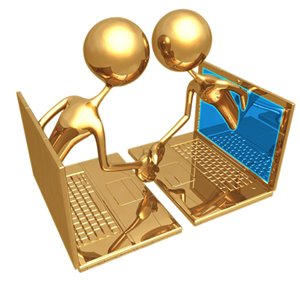 T P Ostwal & Associates
July 2015
27
Introduction to APA...
An APA is a contract
Usually for multiple years
Between a taxpayer and at least one tax authority
Mainly to prospectively resolve real or potential transfer pricing issues 
Involving transactions between related parties
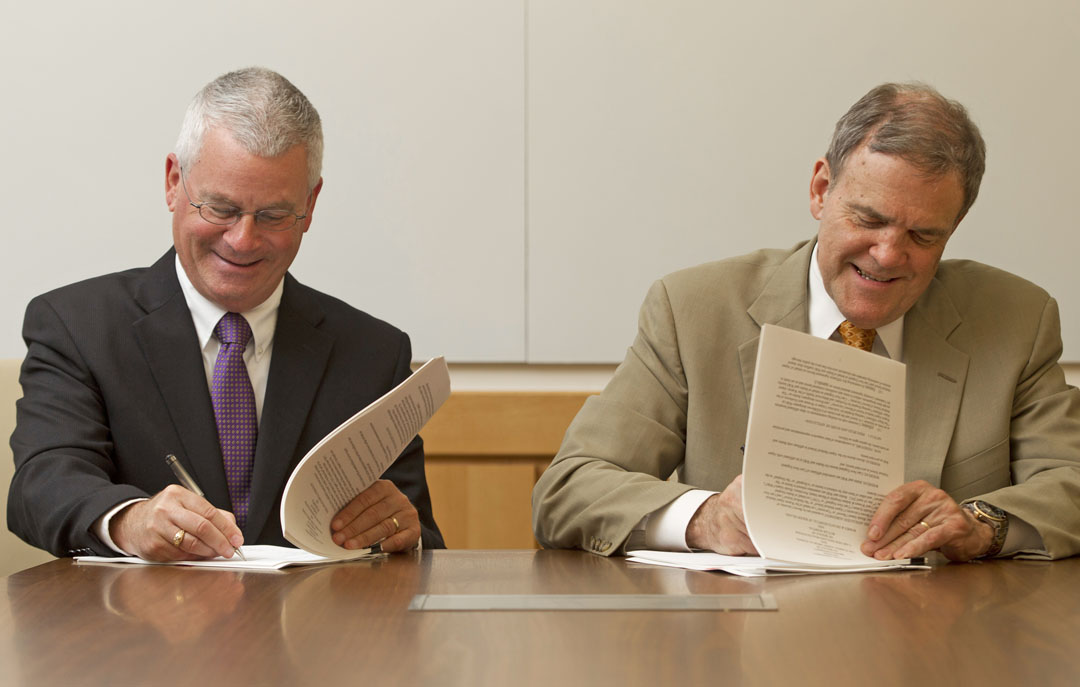 Introduction to APA….
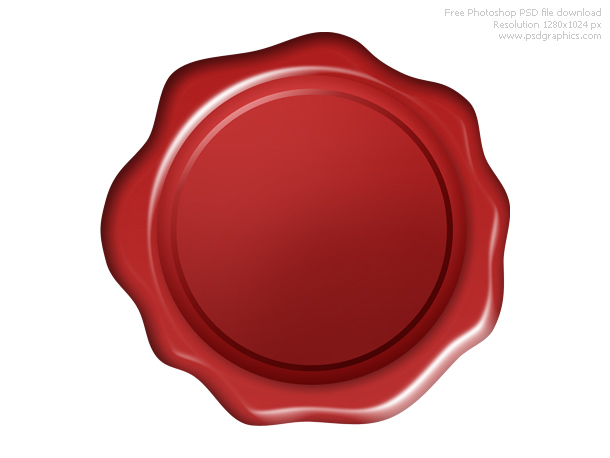 Agreement
Once APA has been entered into, the ALP will be determined only in accordance with the APA
The APA process is voluntary 
Supplements appeal and other DTAA mechanism for resolving transfer pricing disputes
Provides greater certainty on the transfer pricing method adopted
Mitigates the possibility of disputes 
Facilitates the financial reporting of potential tax liabilities
Reduces the incidence of double taxation, and the costs associated with both audit defense and documentation preparation
Types of APA
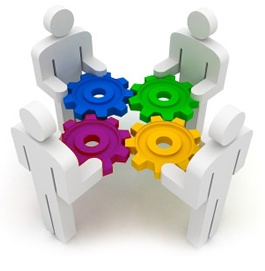 Processes
Bilateral / Multilateral  APA
Unilateral APA
CBDT Approval
CBDT Approval
DGIT
Competent Authority 
in India
Competent Authority 
Of AE’s Country
Discussions
Agreement
Agreement
APA Team
AE
APA Team
Agreement
Discussions
Taxpayer
Taxpayer
India
Outside India
Advantages of APA
Provides certainty of tax treatment by relevant tax authority 
Investment decisions regarding overseas operations clarified: Projection of future tax liabilities possible
Mitigates risk of a difficult  potential TP audit/ future litigation
Substantially reduces possibility of future double taxation (bilateral or  multilateral APA)
APAs have the potential to cover most TP issues including:
Tangible goods pricing.
Services
Intangibles issues involving royalties
Cost-sharing issues
Taxpayer has participation in the process (unlike MAP)
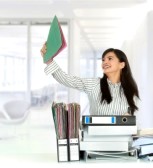 Slide 32
Disadvantages of APA
Increases the risk of audits and adjustments in the related party country (in case of unilateral APA)

Cost of implementation is high
However, it’s likely that APA costs ≦ audit defense fees 
However, high cost involved in preparing APA application makes it economically justifiable only when there is large volume of transaction
May reduce tax planning opportunities

Immediately draws attention to an entity’s tax planning in different nations

Usefulness of APA diminished if no agreement reached until period proposed to be covered almost expires

Potential reluctance of taxpayers to disclose information unless confidentiality is assured
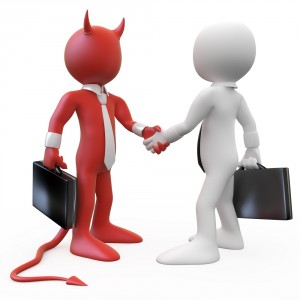 Example
Indian subsidiary engaged in machinery distribution, had very high profits over a number of years
Concern about exposure of foreign parent to adjustment by its tax authority 
Earlier assessment: both foreign parent tax authority and Indian TP authorities adjusted income, resulting in double taxation
Goal: Obtain tax authority approval for resetting transfer prices
Strategy: Obtain bilateral APA, adjust to closest point in the range (high end)
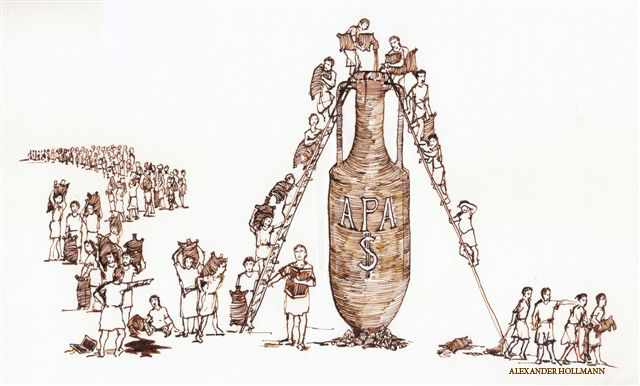 APA: International Scenario
More than 30 Countries allow APA
Almost 20 years ago, only a few countries (e.g. the United States, Canada and Australia) were front-runners in the implementation of formal APA schemes
Up to 2010, the United States had signed the highest number of APAs (over 950) in the world
Following the introduction of the OECD guidelines on APAs in 1995, a number of countries began to enter into APA schemes
The experiences of these countries (especially the Asian countries due to economic similarities) in the implementation of APA schemes, can be used by India to implement a robust APA regime
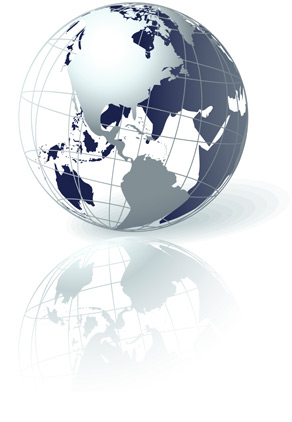 APA: International Scenario
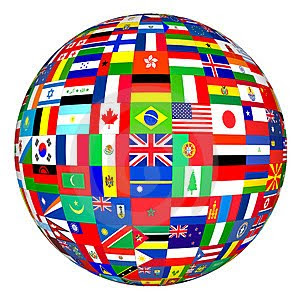 APA Scheme in India…
The APA regime was initially slated to be a part of the Direct Taxes Code

However, the APA scheme released with its introduction through the Union Budget 2012-13, and has been woven into the existing set of Regulations

Introduced through sections 92CC and 92CD and Rules 10F to 10T

The Indian tax department received 386 applications from MNCs in 
	FY 2012-2013, FY 2013-14 & FY 2014-15

Of the 386, 329companies are seeking “unilateral APA” (pact between tax payer and CBDT). The rest applied for “bilateral APA” (pact between taxpayers, tax authorities of the host country and the foreign tax administration)

CBDT signed 5 “unilateral APAs” making it one of the fastest turnarounds in transfer pricing history across the world

Recently, India signed its first bilateral APA with a Japanese Company.
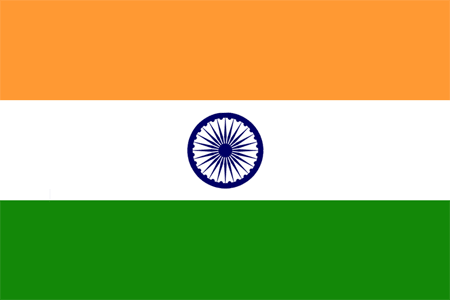 …APA Scheme in India
At present, a parallel mechanism exists i.e. advance rulings from the Authority for Advance Rulings (AAR)

AAR is empowered to examine a prospective contract of a resident taxpayer with a non-resident in order to determine the taxability thereof

The main difference between AAR and APA:
	under the APA scheme, the tax authorities may determine/quantify the value of the international transaction or profits, 
	
	 whereas the Authority for Advance Rulings does not have a power to do so
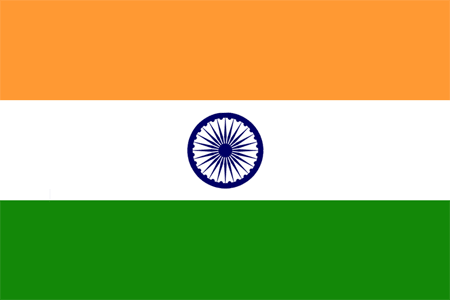 Significant Features of the APA Framework in India…
The use of existing prescribed methodologies with necessary adjustments/variations or any other method to determine the arm's length price

One may choose any method in addition to the methods prescribed in the Regulations

 This gives flexibility to agree upon a method that may be more suitable
 
This also makes the APA regime more attractive to those MNEs that are dealing with difficult scenarios where the prescribed methods may not best reflect an arm’s length outcome
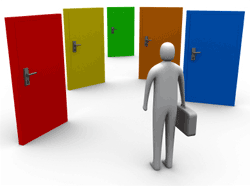 …Significant Features of the APA Framework in India…
The duration (i.e. term) of an APA would be limited to a maximum of five consecutive fiscal years

Coverage of five years is consistent with the coverage of APAs in other countries

 A period of three to five years is considered adequate as regards the cost of the APA process, expected changes to the business and various conditions affecting the transactions covered
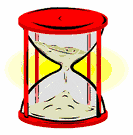 …Significant Features of the APA Framework in India…
APAs are binding on the taxpayer and the tax authorities unless there is a change in the law or facts of the case 

This will give certainty to both taxpayers and the tax authorities.

However, care should be taken to ensure that minor changes in the course of business due to market dynamics do not render the APA void.
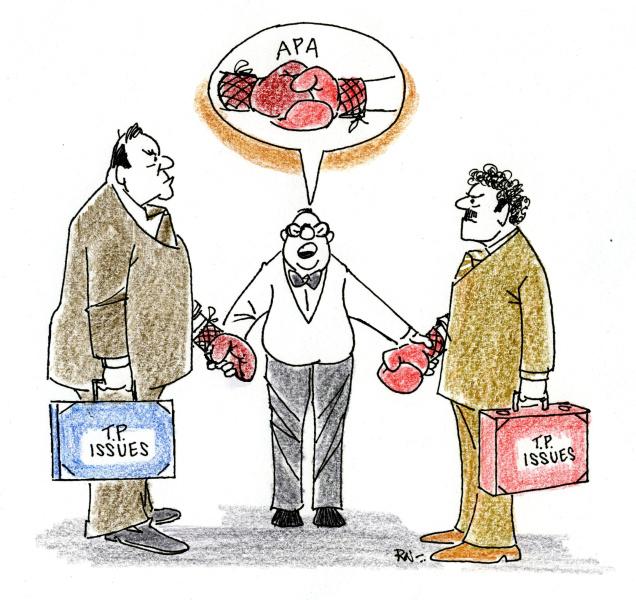 …Significant Features of the APA Framework in India…
Approval of the Central Government will be necessary

This suggests that the government intends to monitor and possibly even control the APA process

Other than its obvious effects, this will ensure that the APA process is completed within a reasonable time frame
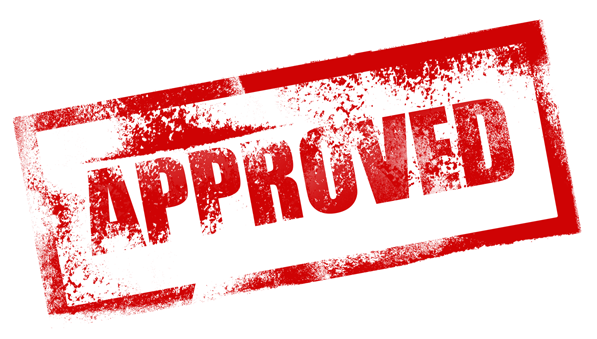 …Significant Features of the APA Framework in India…
An APA applies to the determination of the arm's length price in respect of prospective transactions only even if the transaction is a continuing one

The APA process is a forward-looking exercise and is applicable only with regard to prospective transactions 
that are either being contemplated to be undertaken or those which are continuing transactions that will be carried out in the following year by the taxpayer

Further, as APA will involve the determination of the arm’s length price, a detailed transfer pricing audit by a transfer pricing officer will not be undertaken for the term of the agreement, 
however, the taxpayer will need to satisfy the transfer pricing officer as regards the compliance with the terms of the agreement, critical assumptions, correctness of the supporting data and consistency of the applications of the transfer pricing method
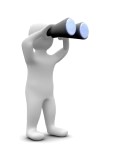 …Significant Features of the APA Framework in India…
The fees prescribed for the APA ranges from INR 1 million to INR 2 million depending upon the amount of international transactions under consideration
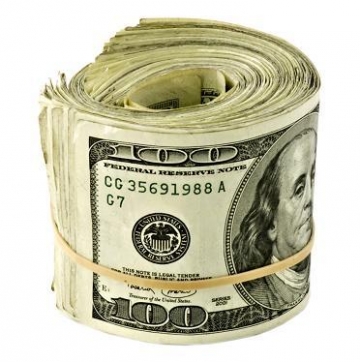 …Significant Features of the APA Framework in India
APA shall not be binding if  there is a change in law or facts relating to the agreement 

Void-ab-initio if agreement is obtained by fraud or misrepresentation of facts

If ROI already filed, the same can be modified after APA is entered into

Assessment if already completed , the officer should assess or reassess as per the APA
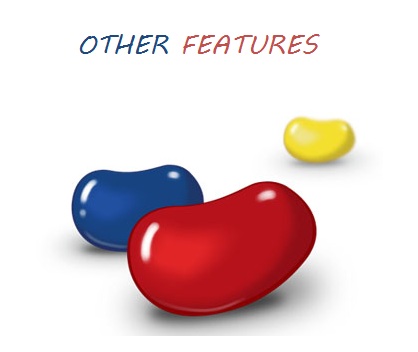 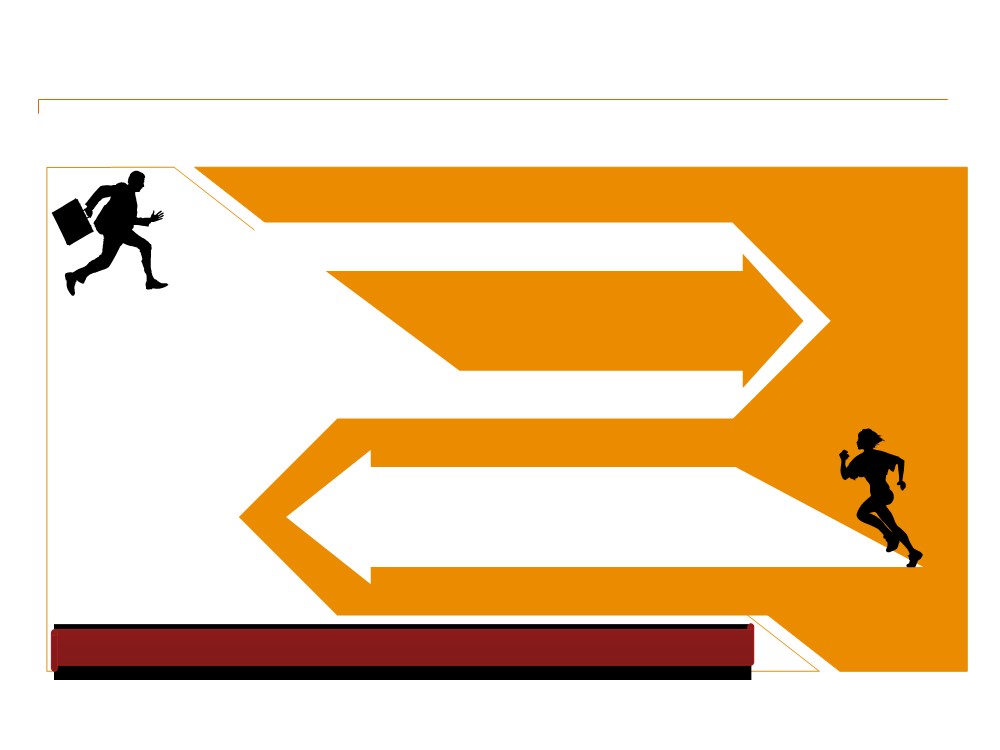 APA - Roll back provisions
APA Procedure
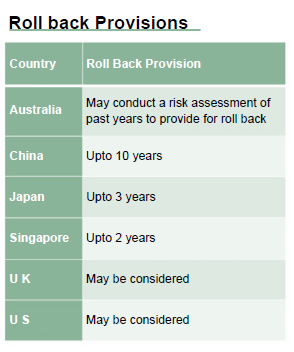 When introduced , APAs were available  for a period
not exceeding five years, starting from April 1, 2013.
APA Rollback Procedure
The amendment  to Section 92CC  w.e.f October 1, 2014 will allow an APA entered into to be applied to four  previous years for the transactions covered in the APA.*
* Subject to such conditions, procedure and manner as may be prescribed, provide for determining the arm’s length price or specify the manner in which arm’s length price shall be determined in relation to the international transactions
Multiple  year  data Range concept
T P Ostwal & Associates
July 2015
47
Draft rules for the range concept and multiple year data unveiled
With the intention of aligning transfer pricing regulations in India with global best practices and reducing litigation considerably, 
Finance Minister, Arun Jaitley, in his Budget speech in July 2014, had announced the introduction of the ‘range concept’ for determining the arm's length price (ALP) and allowing the use of multiple year data for comparability analysis.

Consequently, section 92C(2) of the Income Tax Act, 1961 (ITA) was amended to allow taxpayers to determine the ALP (where more than one price exists) in relation to international transactions or specified domestic transactions in the prescribed manner.

On 21 May 2015, CBDT released a draft scheme of the proposed rules for computation of ALP

The manner of computation of ALP is proposed to be provided through an amendment in the Income Tax Rules. 

The benefit of range and multiple year data can be used only if the assessee has used a margin-based method [i.e. Transactional Net Margin Method (TNMM), Cost Plus method (CPM) and Resale Price Method (RPM)]
Draft rules for the range concept and multiple year data unveiled
Range Concept
The range concept would apply only where a minimum of nine companies are selected as comparable, 
and where inadequate comparable companies exist, the arithmetic mean concept would continue to apply.

Weighted average of three years’ data of the comparables would be considered wherein all the numerators and denominators would be aggregated entity-wise for all the years and margins would be computed thereafter.

Data points lying within the 40th and 60th percentile of the dataset would constitute the range.

In case the transfer price of the tested party falls outside the range arrived at, the median of the range would be considered as the ALP.

There would not be a separate tolerance band once the range is allowed.

In cases where the range concept does not apply, arithmetic mean as applied before the amendment of section 92C(2) of ITA would apply along with the benefit of the tolerance band (+/-3%).
Draft rules for the range concept and multiple year data unveiled
Multiple year data
Multiple year data should comprise of three years' data including the year in which the transaction was undertaken.

Use of two years' data out of three years for a comparable company is permitted if the data is not available on account of the following: 
data is not available on the database at the time of filing the return of income;
a comparable fails to clear a quantitative filter in any of the years; and
a comparable commenced operations only in the last two years or may have closed down operations during the current year. 

If data of the year in which the transaction is undertaken is available at the time of the transfer pricing audit by the department, it can be used by both the taxpayer and the department.

The benefit of using multiple year data is now extended to cases where arithmetic mean is used to determine ALP.
Thank You
T. P. Ostwal & Associates
CHARTERED ACCOUNTANTS
4th Floor, Bharat House, 
104 Mumbai Samachar  Marg, 
Fort, MUMBAI-400001.
 Tel No.: +91-22-40693900
Fax No.: +91-22-40693999
Mobile:+91-9004660107
Email: ostwaltp@gmail.com
T P Ostwal & Associates
July 2015
51